The Optional Protocol
Module 8
Objectives
Module flow
Understand the main features of the communications and inquires procedures in the Optional Protocol
Identify the main roles of States, OPDs, and United Nations country teams in promoting its ratification and ensuring appropriate follow-up
What is the communications procedure?
The process from submitting a communication to its resolution
Admissibility criteria
Checklist for submitting a communication
Interim measures
Views and follow-up
What is the inquiry procedure
Benefits of the Optional Protocol
Roles of States, civil society organizations and the United Nations
The communications procedure
[Speaker Notes: Slide Three]
From complaint to resolution
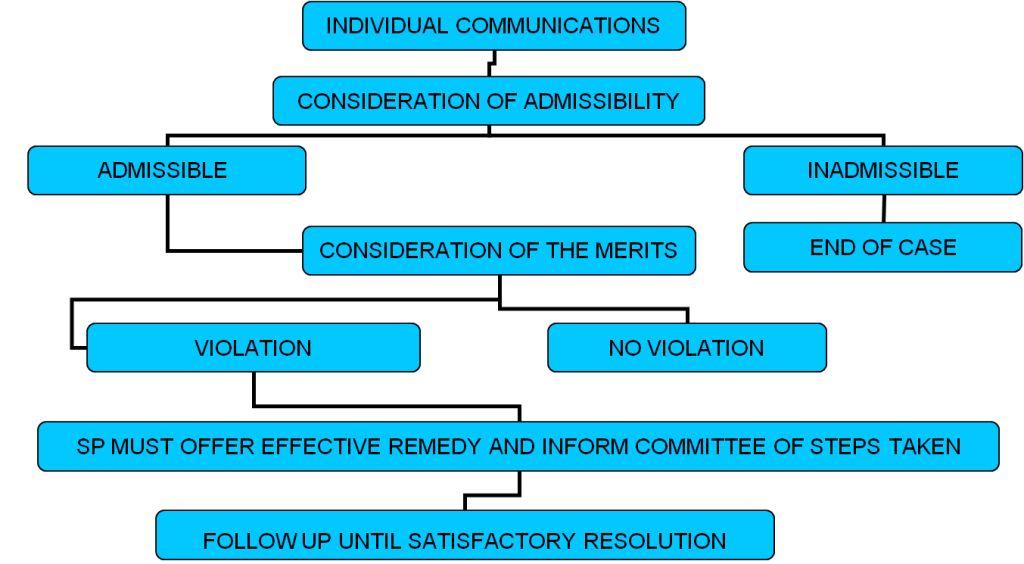 [Speaker Notes: (SP: State Parties) 

Slide 5

The purpose of this slide is to illustrate the process between submitting a complaint and it being finalized by the Committee.

The trainer might wish to illustrate the procedure by identifying the ‘views’ of another Committee under its Optional Protocol – for example, OP CEDAW – and discussing the process with the participants.  By illustrating the process through a real example, the participants might be able to contextualize the process.]
[Speaker Notes: Slide Three]
[Speaker Notes: Slide Three]
Interim measures
At any time after the receipt of a communication and before a determination of the merits has been reached, the Committee may transmit to the State Party concerned for its urgent consideration a request that the State Party take such interim measures as may be necessary to avoid possible irreparable damage to the victim or victims of the alleged violation.

Optional Protocol, art. 4 (1)
Views and follow-up
Committee working group or special rapporteur on follow-up
The inquiry procedure
Benefits of the Optional Protocol
Can strengthen national protection mechanisms such as courts
Can validate laws and policies
Can validate or query national court decisions
Helps the Government bring about domestic change
Provides an opportunity to States to benefit from the advice of international experts
Clarifies how to implement the Convention by reference to specific situations
Helps to incorporate the Convention into domestic law
Provides a mechanism for strategic litigation by civil society organizations to support key changes
Can provide protection to victims
Relatively easy for victims to use
Sources
Convention on the Rights of Persons with Disabilities
Committee’s Rules of Procedure (CRPD/C/4/2)
Fact sheet on the procedure for submitting communications to the Committee on the Rights of Persons with Disabilities under the Optional Protocol to the Convention (CRPD/C/5/2/Rev.1) 
Revised guidelines for submission of communications to the Committee on the Rights of Persons with Disabilities under the Optional Protocol to the Convention (CRPD/C/5/3/Rev.1) 
www.ohchr.org/EN/HRBodies/CRPD/Pages/CRPDIndex.aspx (accessed 10 August 2012)
Elements for an optional protocol to the International Covenant on Economic, Social and Cultural Rights (E/CN.4/2006/WG.23/2)